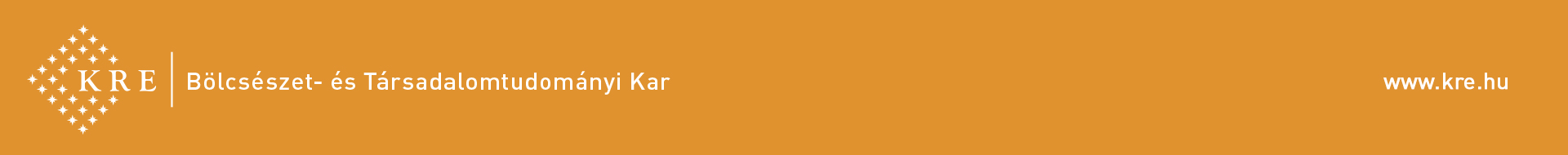 Géza HorváthProtestantische Traditionen in der deutschsprachigen Literatur
Übersicht der Lehrveranstaltung
Bibliographie
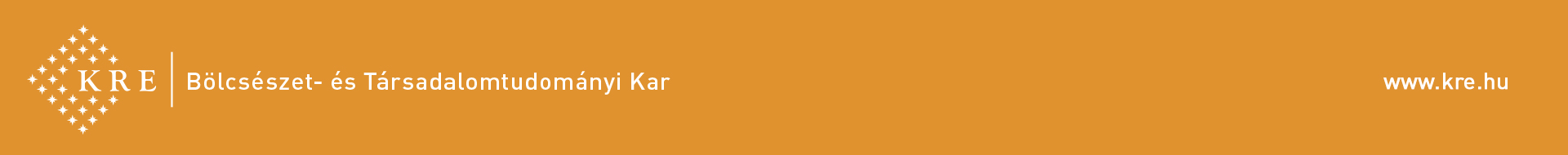 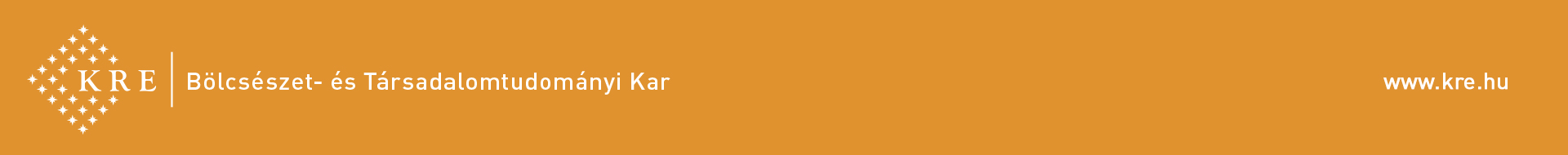 BibliographiePrimärliteratur
Martin LUTHER: Sendbrief vom Dolmetschen, Psalmen
Matthias CLAUDIUS: Abendlied
Andreas GRYPHIUS: Es ist alles eitel / An die Welt
Ch.F. GELLERT: Die Ehre Gottes aus der Natur
J.W. GOETHE: Die Leiden des jungen Werther(s)
J.W. GOETHE: Wilhelm Meisters Lehrjahre (Kap. 6. Die Bekenntnisse einer schönen Seele)
Fr.G. KLOPSTOCK: Die Frühlingsfeier
Eduard MÖRIKE: Mozart auf der Reise nach Prag
Theodor FONTANE: Schach von Wuthenow oder Effi Briest
Thomas MANN: Deutschland und die Deutschen oder Nietzsches Philosophie im Lichte unserer Erfahrung
Hermann HESSE: Unterm Rad
Friedrich DÜRRENMATT: Der Verdacht
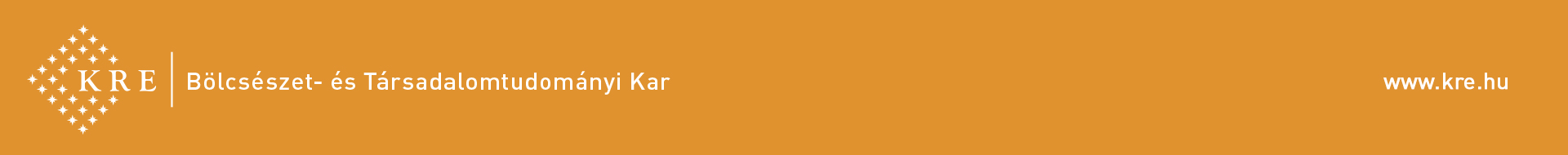 BibliographieSekundärliteratur
Entsprechende Kapitel deutscher Literaturgeschichten:
BALZER, Bernd / Mertens, Volker (Hg.) (1990): Deutsche Literatur in Schlaglichtern. Mannheim / Wien / Zürich: Meyers Lexikonverlag
ŽMEGAČ, Viktor et al.(2004): Kleine Geschichte der deutschen Literatur. Wiesbaden: Matrix
Jan ROHLS / Gunther WENZ (Hg.) (2004): Protestantismus und deutsche Litearur. Göttingen: Vandenhoeck und Ruprecht 
Jan ROHLS: Thomas Mann und der Protestantismus: 100 Jahre Buddenbroooks. In: Zeitschrift für Theologie und Kirche . Vol. 99, No. 3 (September 2002), pp. 351-378
Johannes DANTINE / Klaus THIEN/ Michael WEINZIEL (Hg.) (1999): Protestantische Mentalitäten. Wien: Passagen-Verlag (=Passagen Gesellschaft)
Hans-Georg KEMPER (1987): Deutsche Lyrik der frühen Neuzeit. Bd.1. Epochen- und Gattungsprobleme. Reformationszeit. Tübingen: Niemeyer
Hans-Georg KEMPER (1987): Deutsche Lyrik der frühen Neuzeit. Bd.2. Konfessionalismus. Tübingen: Niemeyer
Helmut KOOPMANN (Hg.) (2001): Thomas Mann Handbuch. Kap. Thomas Mann und das Christentum (W. Frizen). Stuttgart: Kröner
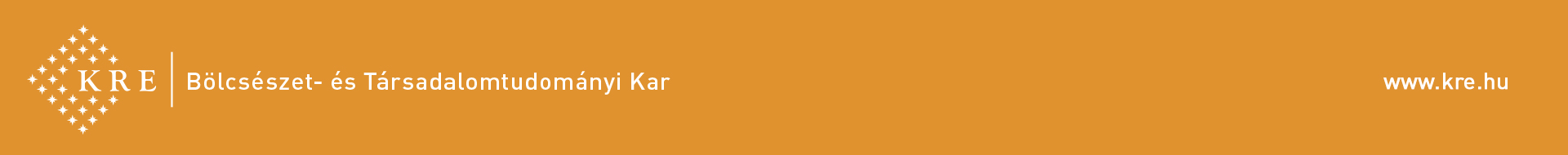 BibliographieSekundärliteratur
Georg Gottfried GERVINUS (1805 – 1871)Geschichte der poetischen National-Literatur der Deutschen, 5 Bde., 1835–1842https://www.deutsche-digitale-bibliothek.de/entity/118538918 
3. Teil: Vom Ende der Reformation bis zu Gottscheds Zeiten (Leipzig: Wilhelm Engelmann, 1838
	XII. Eintritt des Kunstcharakters der neueren Zeit:
	Fruchtbringende Gesellschaft
	M. Opitz, P. Fleming
	Weltliche Lyrik: Simon Dach, Johann Francke, Philip v. Zesen. Harsdörfer
	Geistliche Dichtung: J. Scheffer (Angelus Silesius), Q. Kuhlmann, A. Gryphius, Paul Gerhard
	Prosa: Abraham a Sancta Clara
	Drama (Schlesien): Gryphius, Hoffmann von Hoffmannswaldau
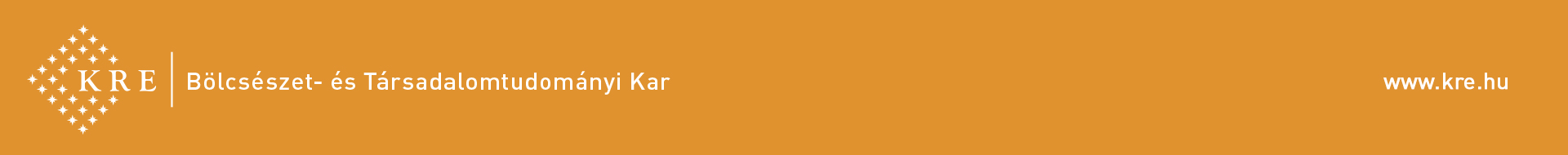 I–II.Martin Luther und die Reformation
Luthers literarische Tätigkeit und sein literarisches Erbe:
Bibelübersetzung
Geistliche Lieder
Predigten
Bibelauslegung
Flugschriften
Sendbriefe
Briefe
Tischreden
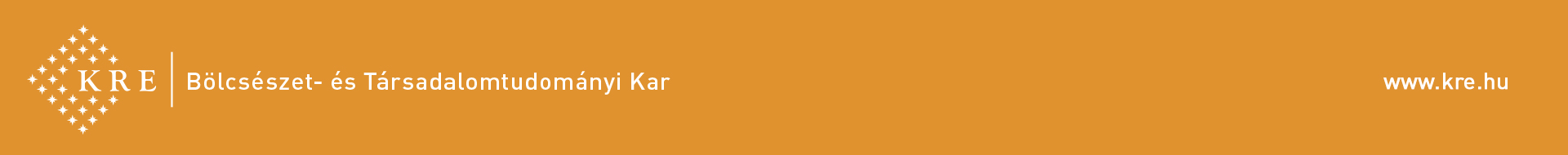 III. Zwingli und Calvin
Was heisst „protestantisch”?
Protestantische Tugenden: Fleiss, Sparsamkeit, Gerechtigkeit, Pflicht, Genügsamkeit, etc.), die in der Literatur immer wiederkehren →
Beispiele: Biedermeier: Gottfried Keller
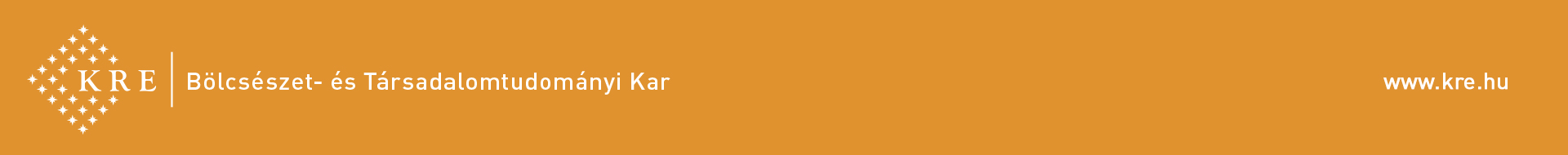 IV–V.Protestantische Traditionen in der Literatur I. (16.-17. Jh.)
Reformation
Barock
Pietismus
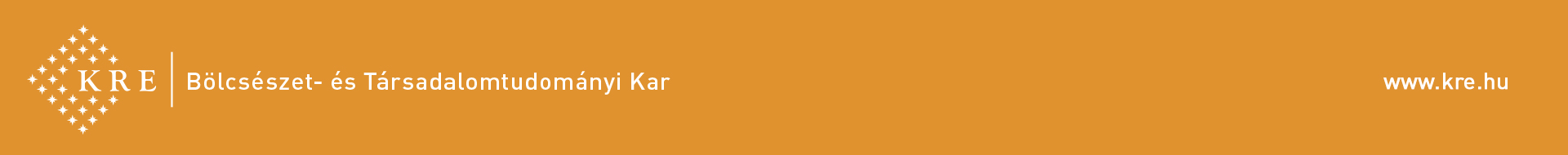 VI–VII.Protestantische Traditionen in der Literatur II.(17.-19. Jh.)
Pietismus (Zinzendorf)
Empfindsamkeit (Klopstock)
Sturm und Drang (Herder, Goethe, Schiller)
Romantik (Schleiermacher)
Weimarer Klassik (Goethe, Schiller, Winckelmann)
Biedermeier (Mörike)
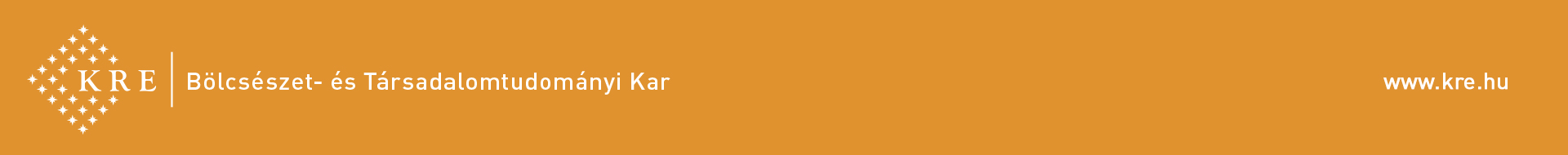 VIII–IX.Protestantische Traditionen III.Fallstudie I.
Theodor Fontane und der Protestantismus:
Schach von Wuthenow
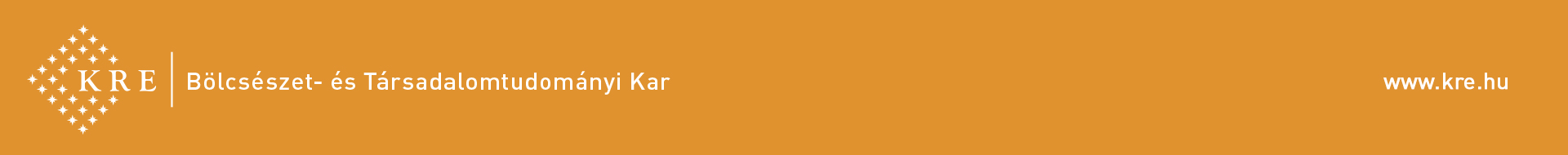 X.Protestantische Traditionen in der LiteraturFallstudie II.
Hermann Hesses Lebenswerk
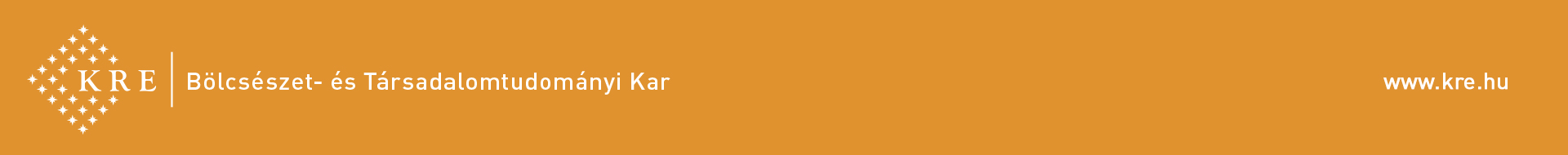 XI.Protestantische Traditionen in der LiteraturFallstudie VII.
Friedrich Dürrenmatt und der Protestantismus: Der Kampf mit dem Dämon
Stoffe
Kriminalgeschichten